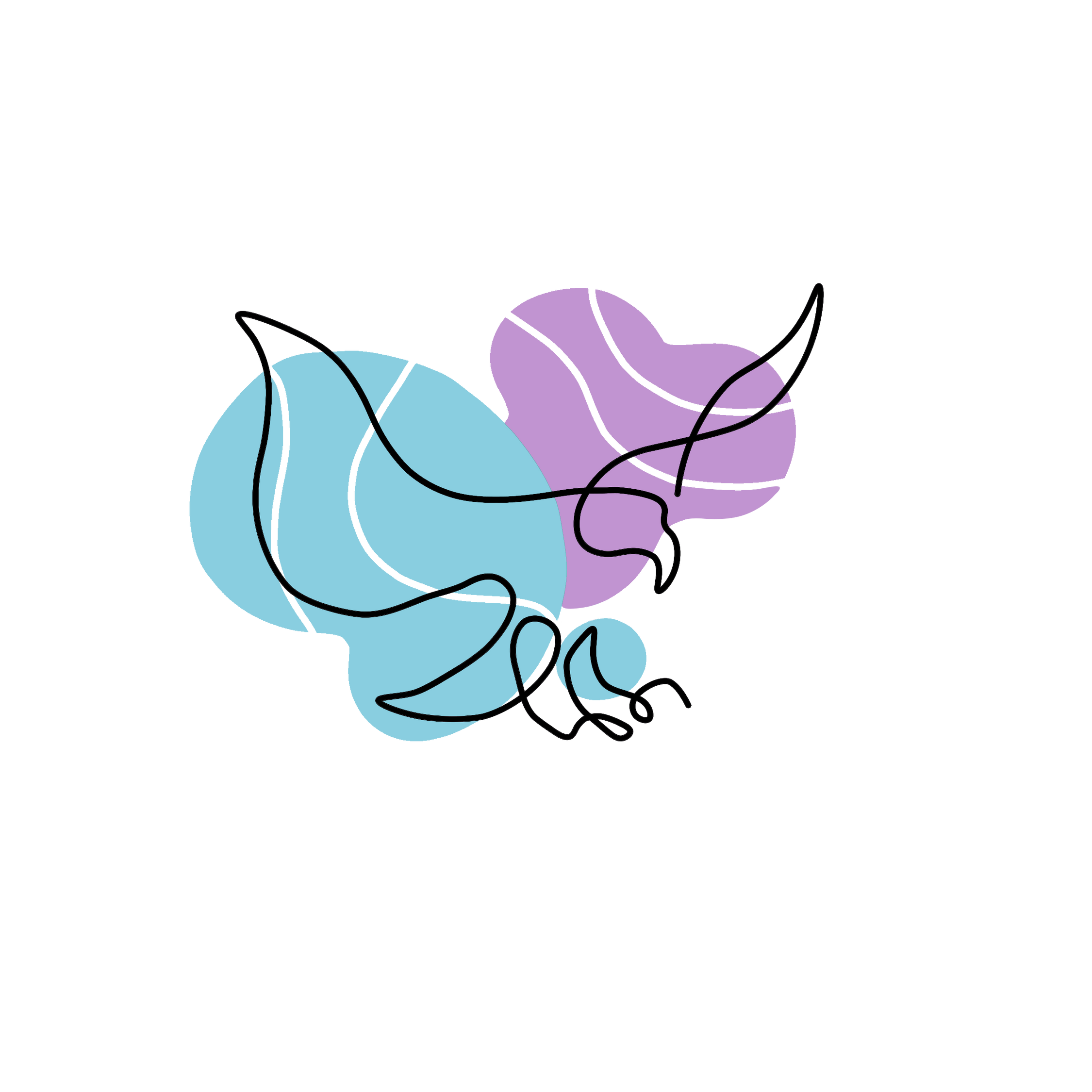 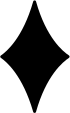 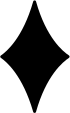 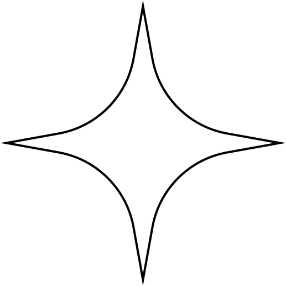 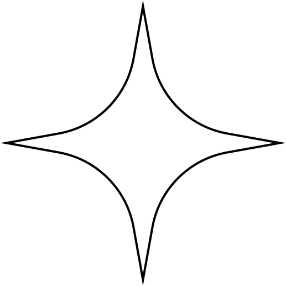 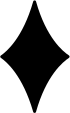 Календарный план Студенческого совета Юридического факультета на 2021-2022 год
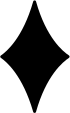 ПРЕДСЕДАТЕЛЬ СТУДЕНЧЕСКОГО СОВЕТА ЮРИДИЧЕСКОГО ФАКУЛЬТЕТА 
АЛЕКСАНДРОВА ВАРВАРА АЛЕКСАНДРОВНА
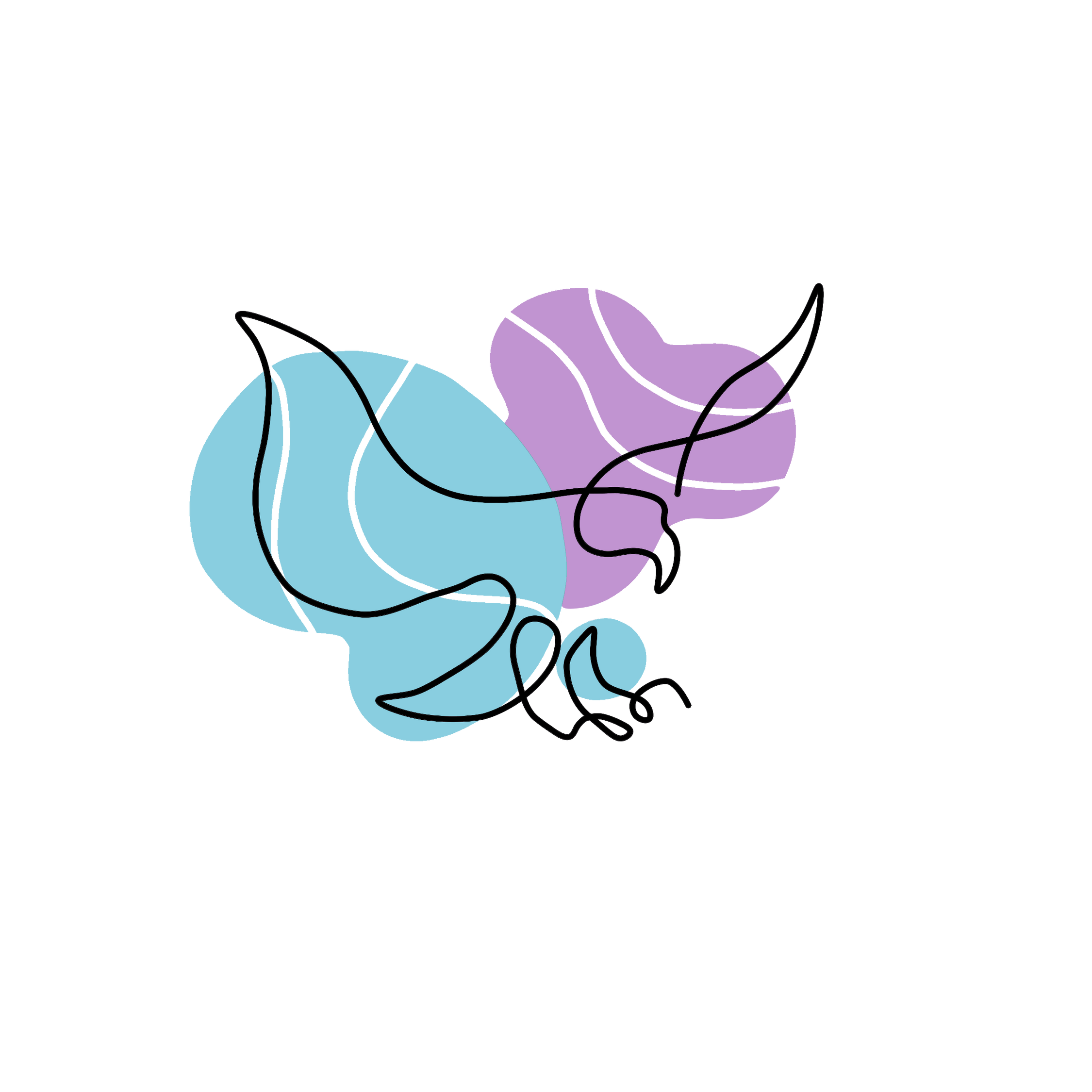 НАПРАВЛЕНИЯ РАБОТЫ СТУДЕНЧЕСКОГО СОВЕТА ЮРИДИЧЕСКОГО ФАКУЛЬТЕТА
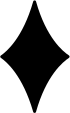 Социальная работа
Учебная работа
Внеаудиторная работа
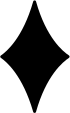 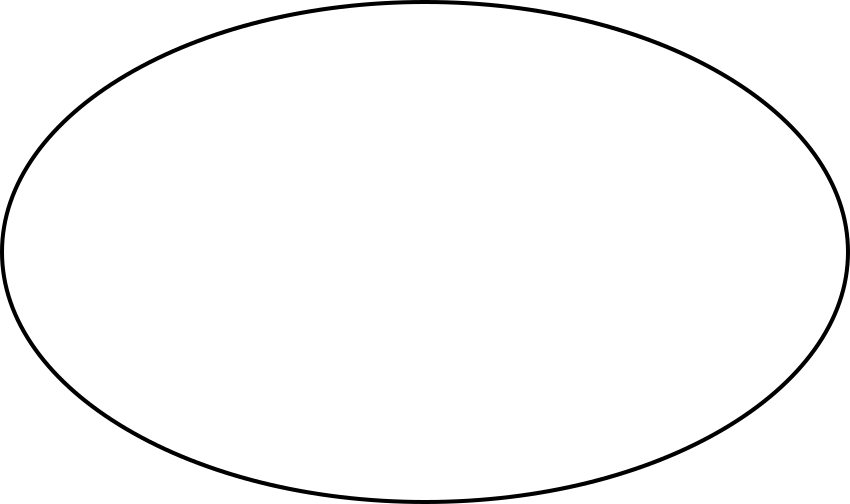 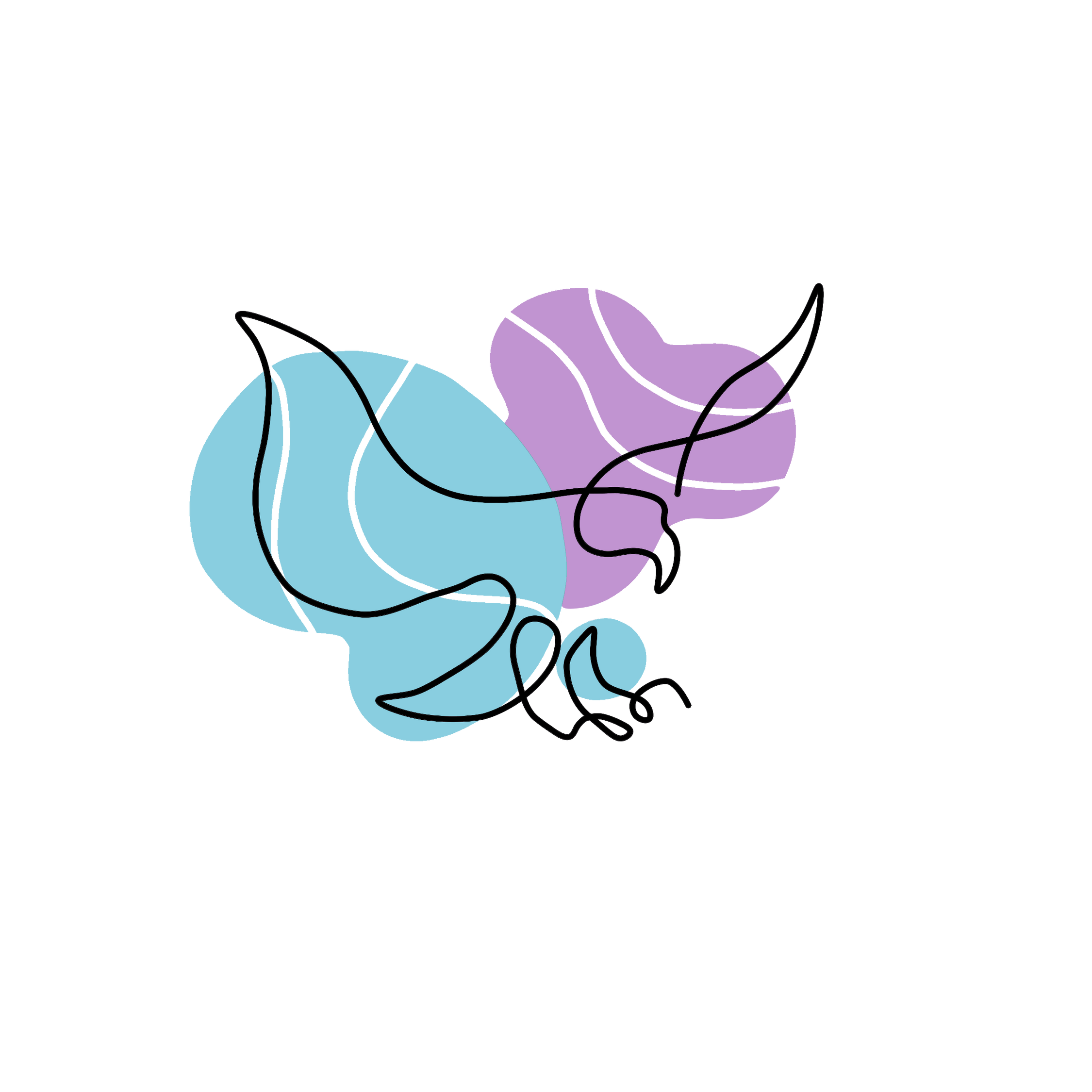 УЧЕБНОЕ НАПРАВЛЕНИЕ/ОСЕНЬ
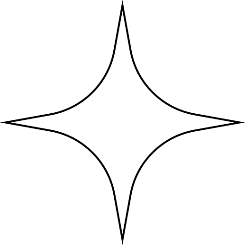 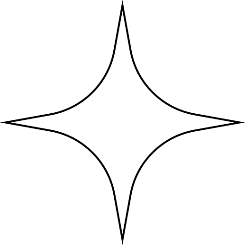 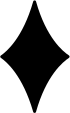 Октябрь: 

- Анализ аттестационного среза с помощью координаторов 

- Помощь в подготовке к ТКУ

- Оказание помощи при поступлении запросов по подготовке к ТКУ (провести дополнительные занятия)
Ноябрь: 

- Сбор информации по неаттестациям через старост 
 
- Анализ полученных данных и взаимодействие с отстающими студентами через учебно-социальное направление ССт
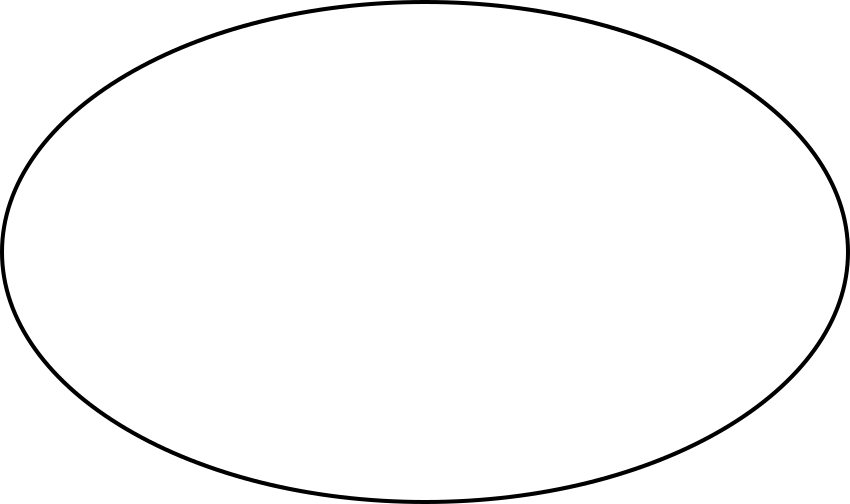 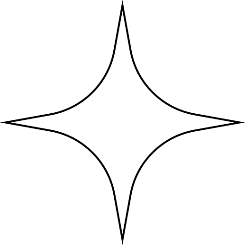 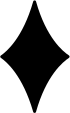 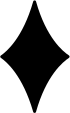 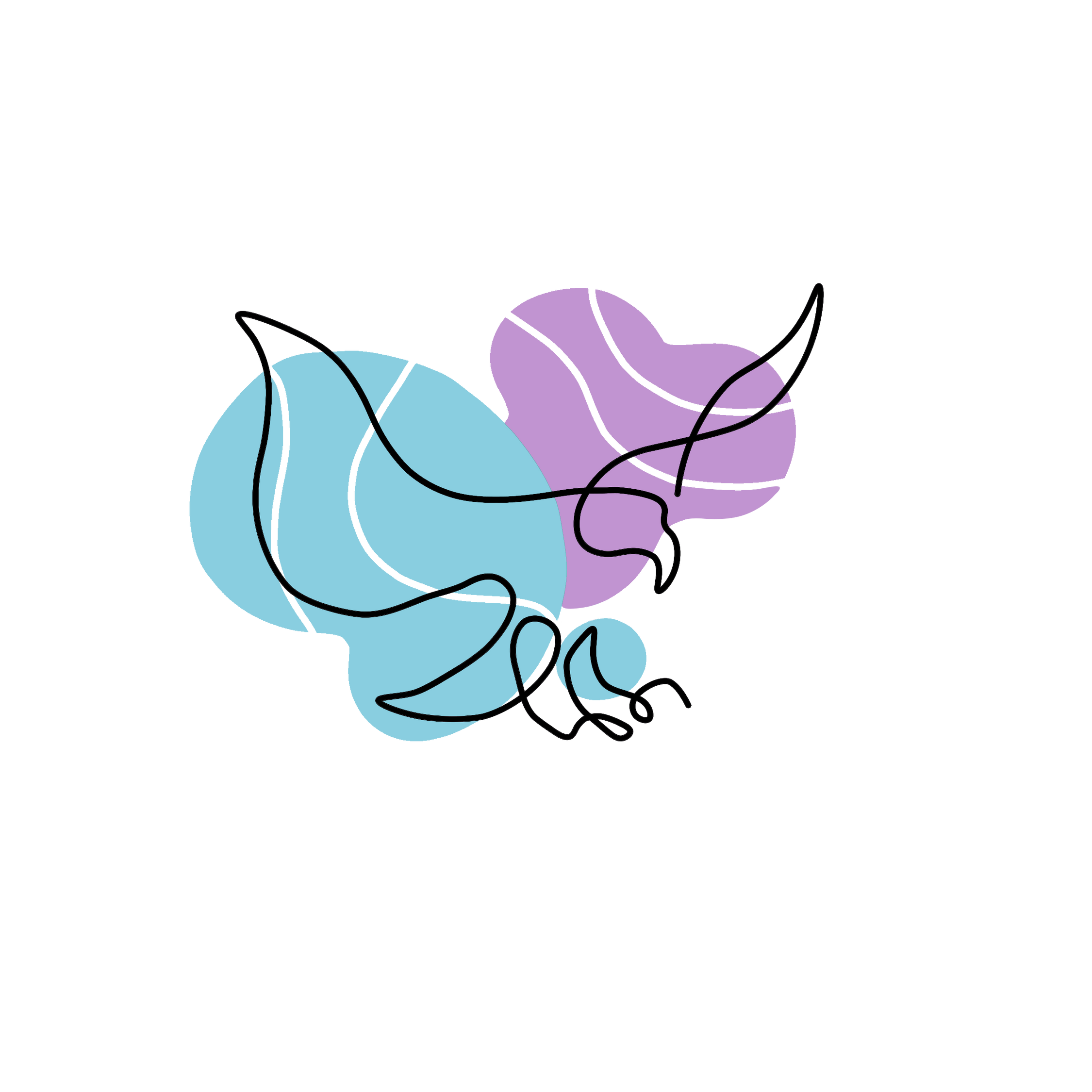 УЧЕБНОЕ НАПРАВЛЕНИЕ/ЗИМА
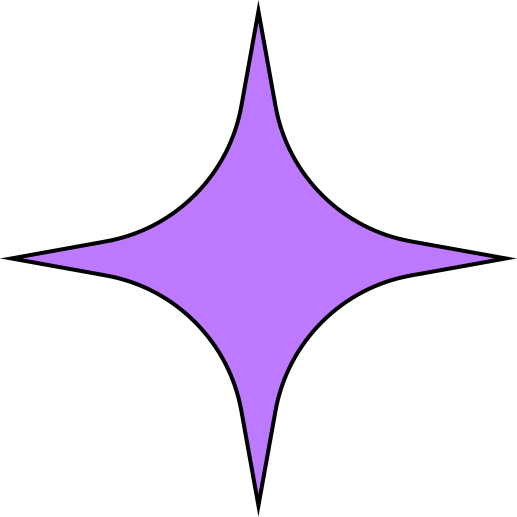 Февраль: 

- Анализ данных и помощь в ликвидации академических задолженностей
Декабрь: 

- Взаимодействие с учебным комитетом для подготовки к сессии
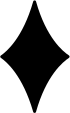 Январь:  

 - Сбор информации о пересдачах по итогам зимней сессии через старост и координаторов групп
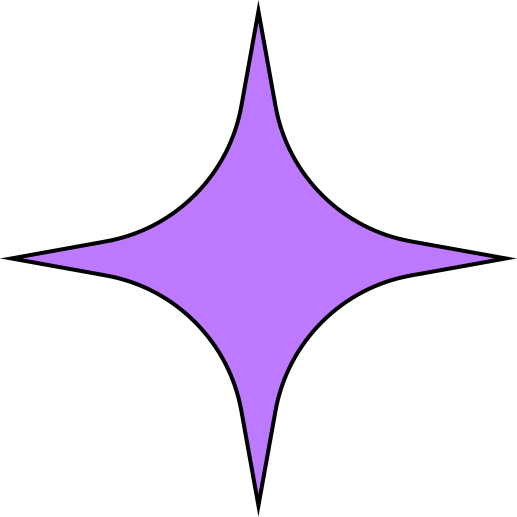 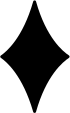 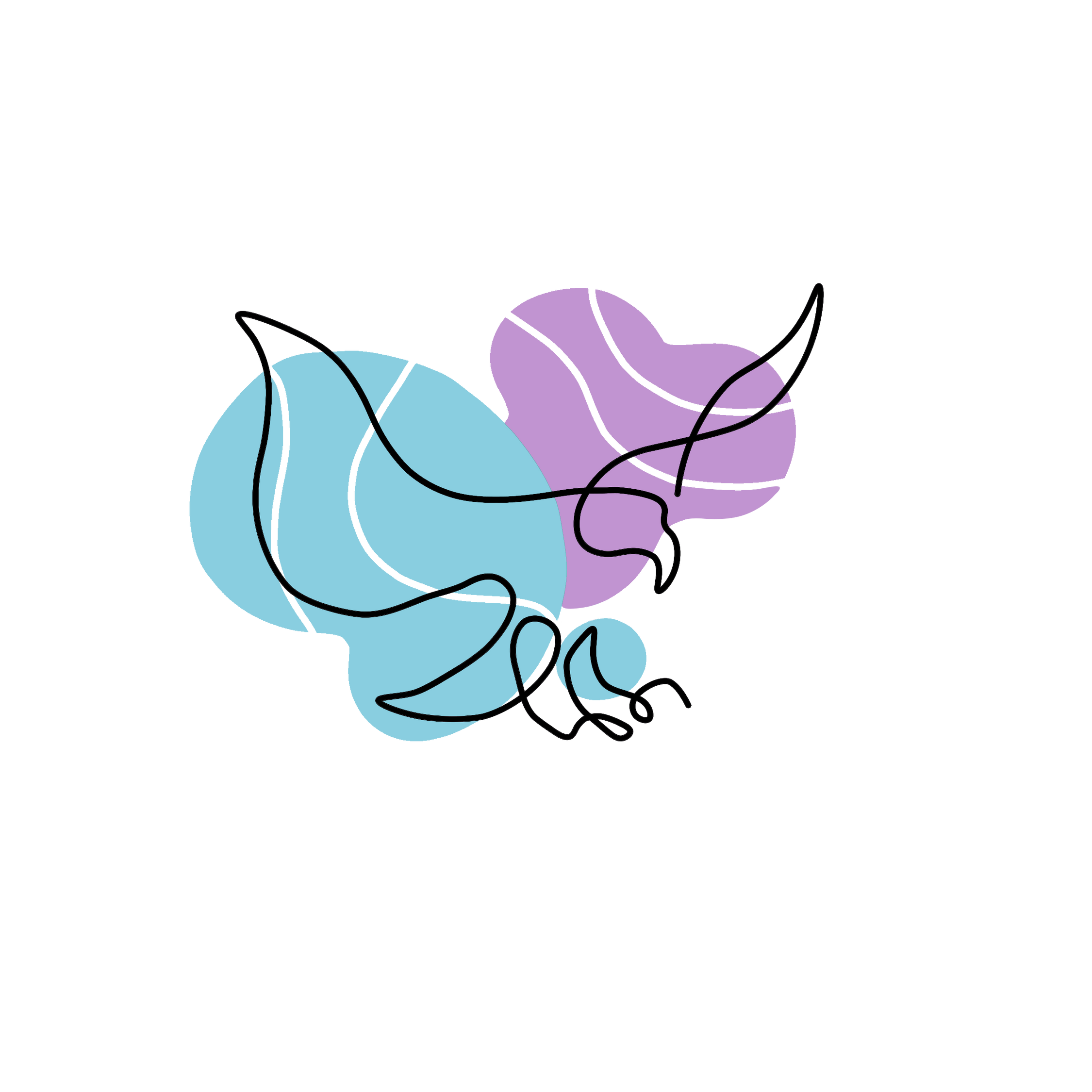 УЧЕБНОЕ НАПРАВЛЕНИЕ/ВЕСНА
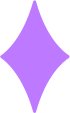 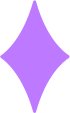 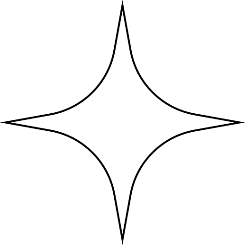 Март:

- Анализ аттестационного среза с помощью координаторов 

- Помощь в подготовке к ТКУ

- Оказание помощи при поступлении запросов по подготовке к ТКУ (провести дополнительные занятия)
Апрель: 

- Сбор информации по неаттестациям через старост 
 
- Анализ полученных данных и взаимодействие с отстающими студентами через учебно-социальное направление ССт
Май:

- Взаимодействие с учебным комитетом для подготовки к летней сессии
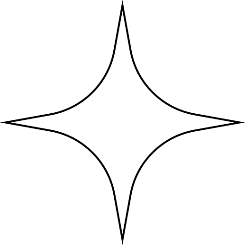 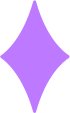 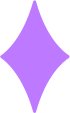 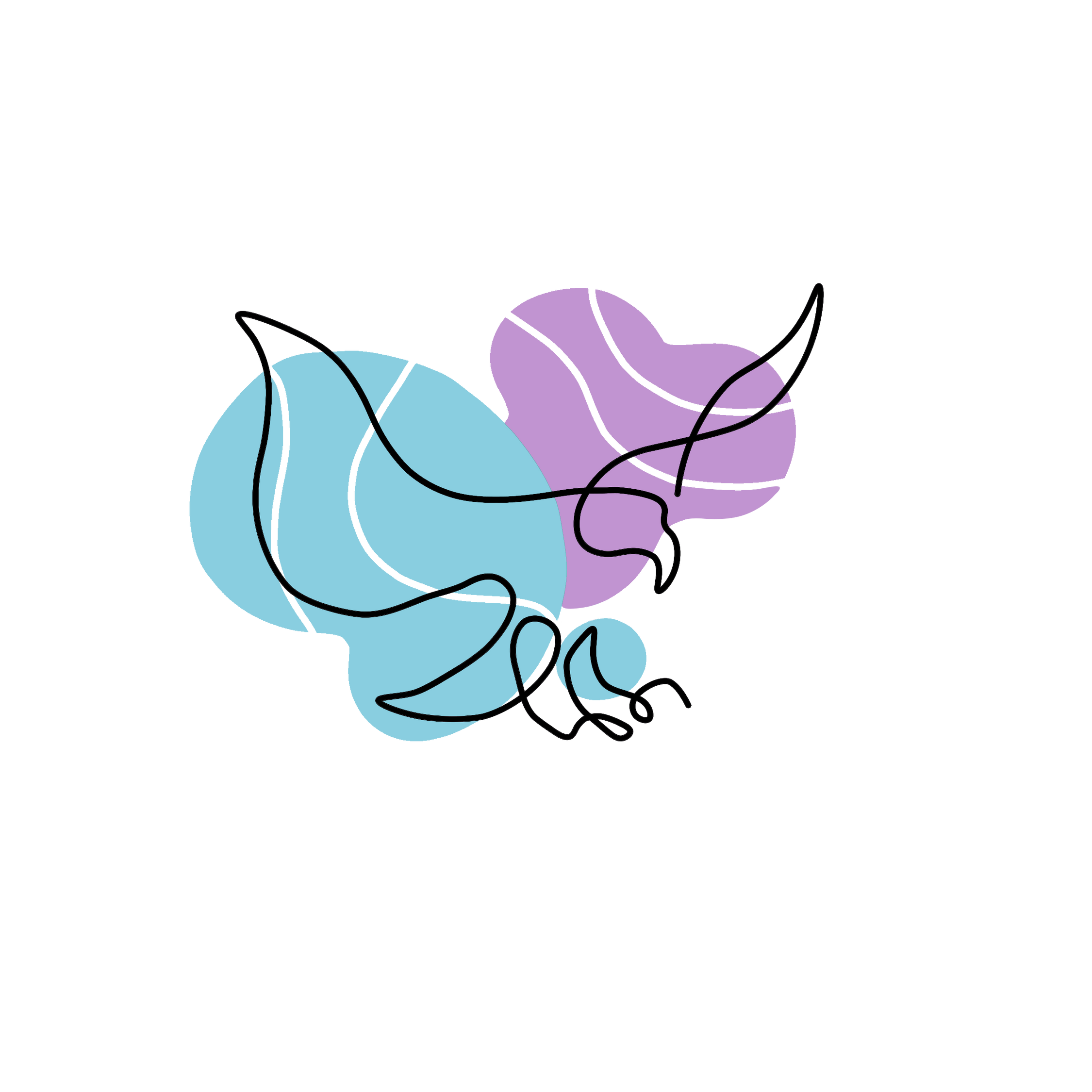 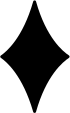 УЧЕБНОЕ НАПРАВЛЕНИЕ/ЛЕТО
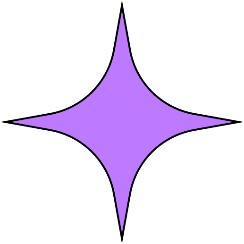 Июнь/июль/август:
  
 - Сбор информации о пересдачах по итогам летней сессии через старост и координаторов групп

- Анализ данных и помощь в ликвидации академических задолженностей
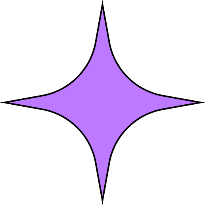 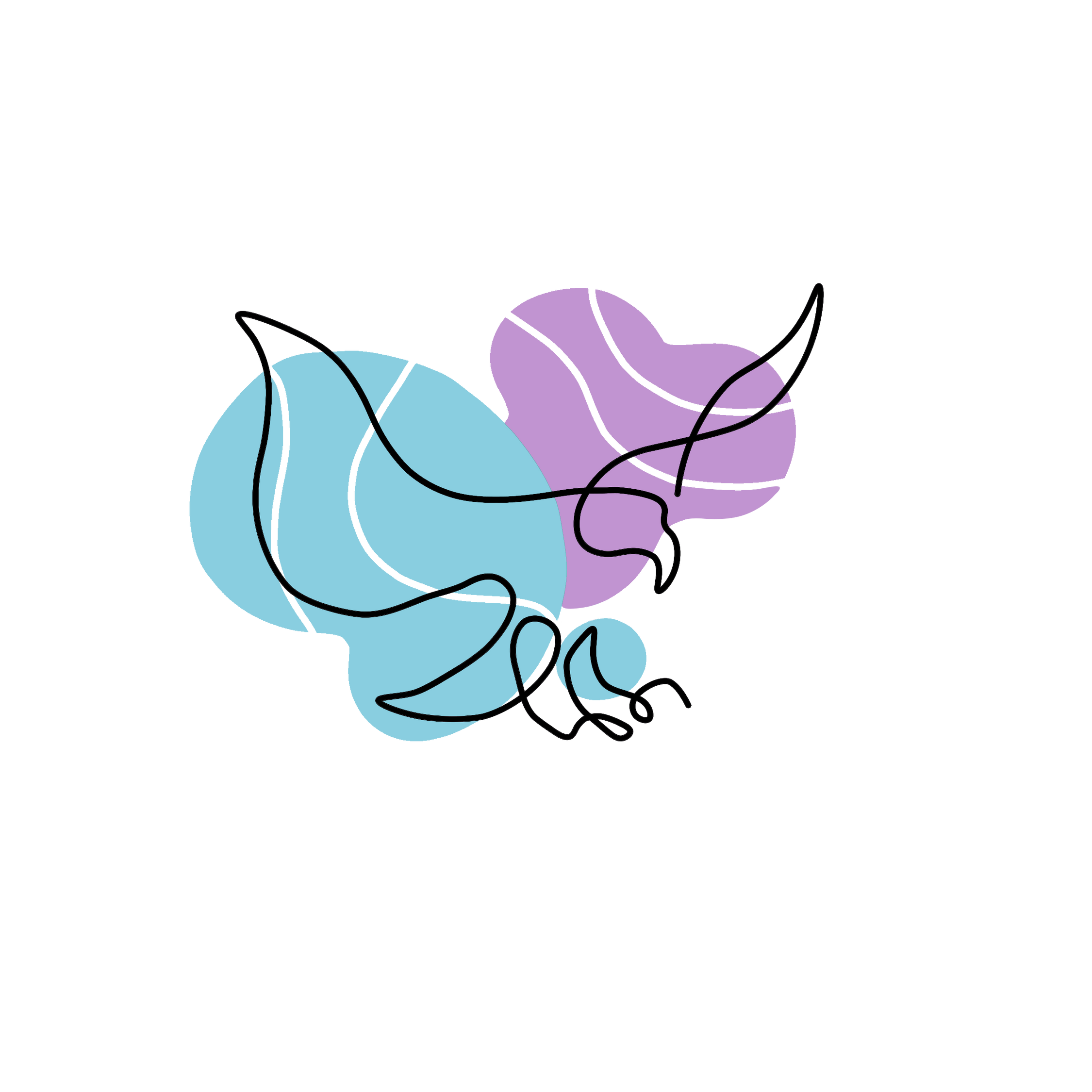 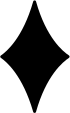 УЧЕБНОЕ НАПРАВЛЕНИЕ/РАБОТА С ПЕРВОКУРСНИКАМИ
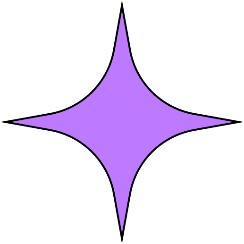 - Работа с координаторами с сентября по декабрь 

- Сбор информации о ТКУ

- Публикация полезных материалов для учёбы и развития первокурсников 

- Проведение проектов для адаптации на факультете
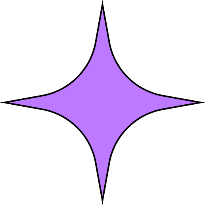 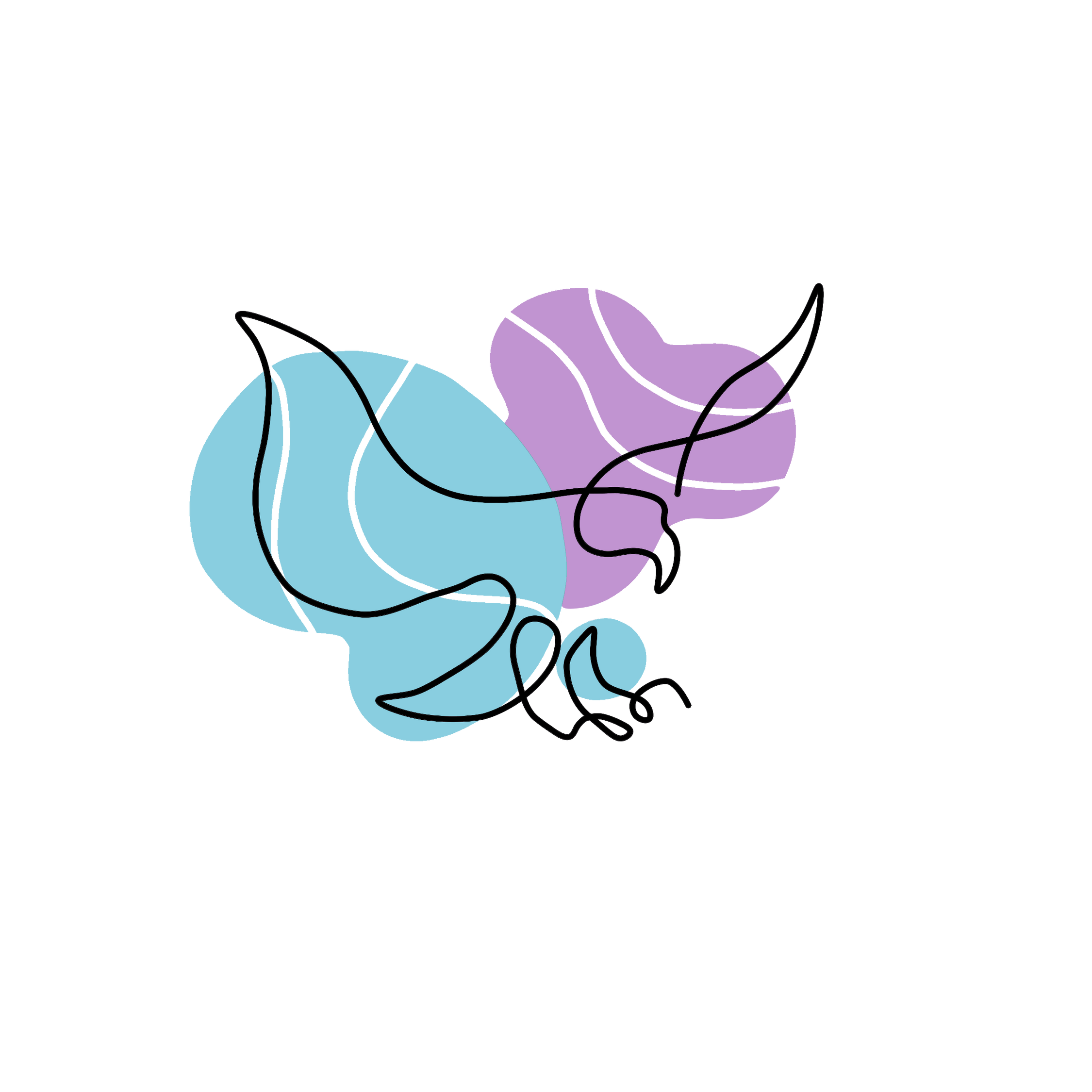 СОЦИАЛЬНОЕ НАПРАВЛЕНИЕ/ ОСЕНЬ
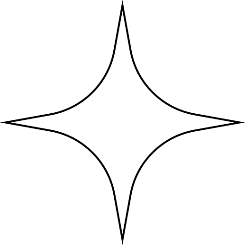 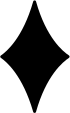 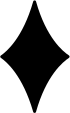 Осень: 

- Работа по запросам студентов (корпус, питание, общежития) 

- Помощь в адаптации первокурсников в стенах Финансового Университета

- Экологические акции
Зима:

- Работа по запросам студентов (корпус, питание, общежития)
Весна:

-Выезд в приют 

-Работа по запросам студентов (корпус, питание, общежития)
На протяжении всего учебного года:
-Голосования по вынесению дисциплинарных взысканий  

-Работа по различным социальным запросам студентов
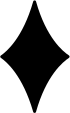 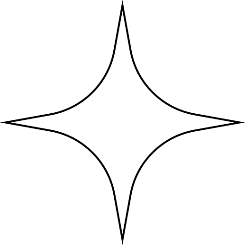 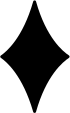 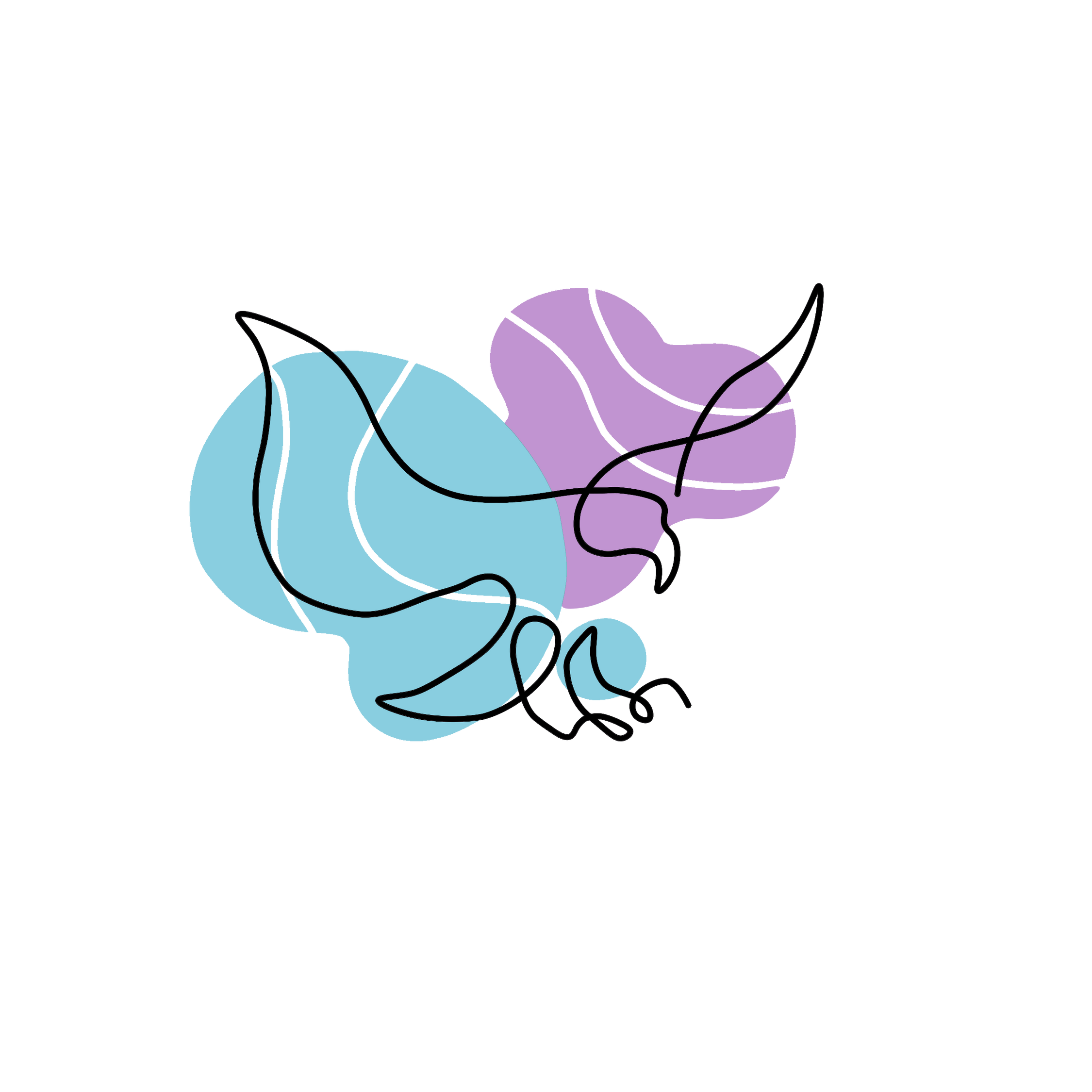 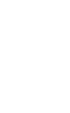 ВНЕАУДИТОРНАЯ РАБОТА
- Содействие в организации крупных проектов университета ("Школа актива", "Школа актива 2", "Школа потенциальных руководителей","Большой студенческий бал", "Координаторство")

- Продвижение идеи здорового образа жизни посредством помощи в организации спортивных мероприятий 

- Организация образовательных, спортивных, патриотических, развлекательных мероприятий, которые помогут развить hard/soft skills студентов 

- Помощь в организации мероприятий факультета ("День открытых дверей", "Студент в науке", "Я Практик")

- Участие в проектной работе факультета
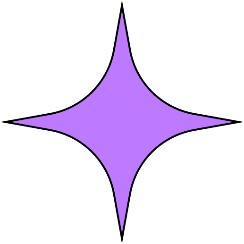 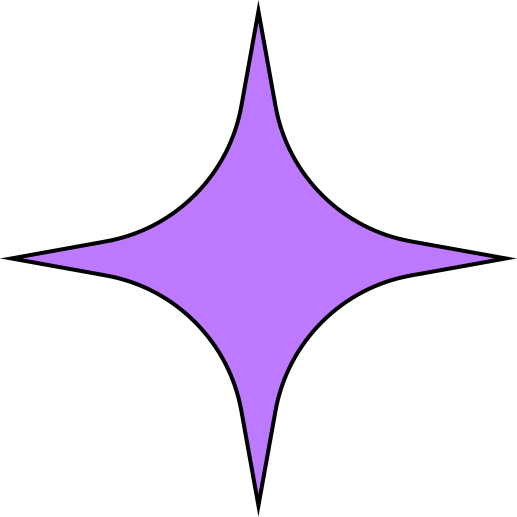 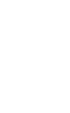 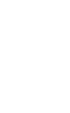 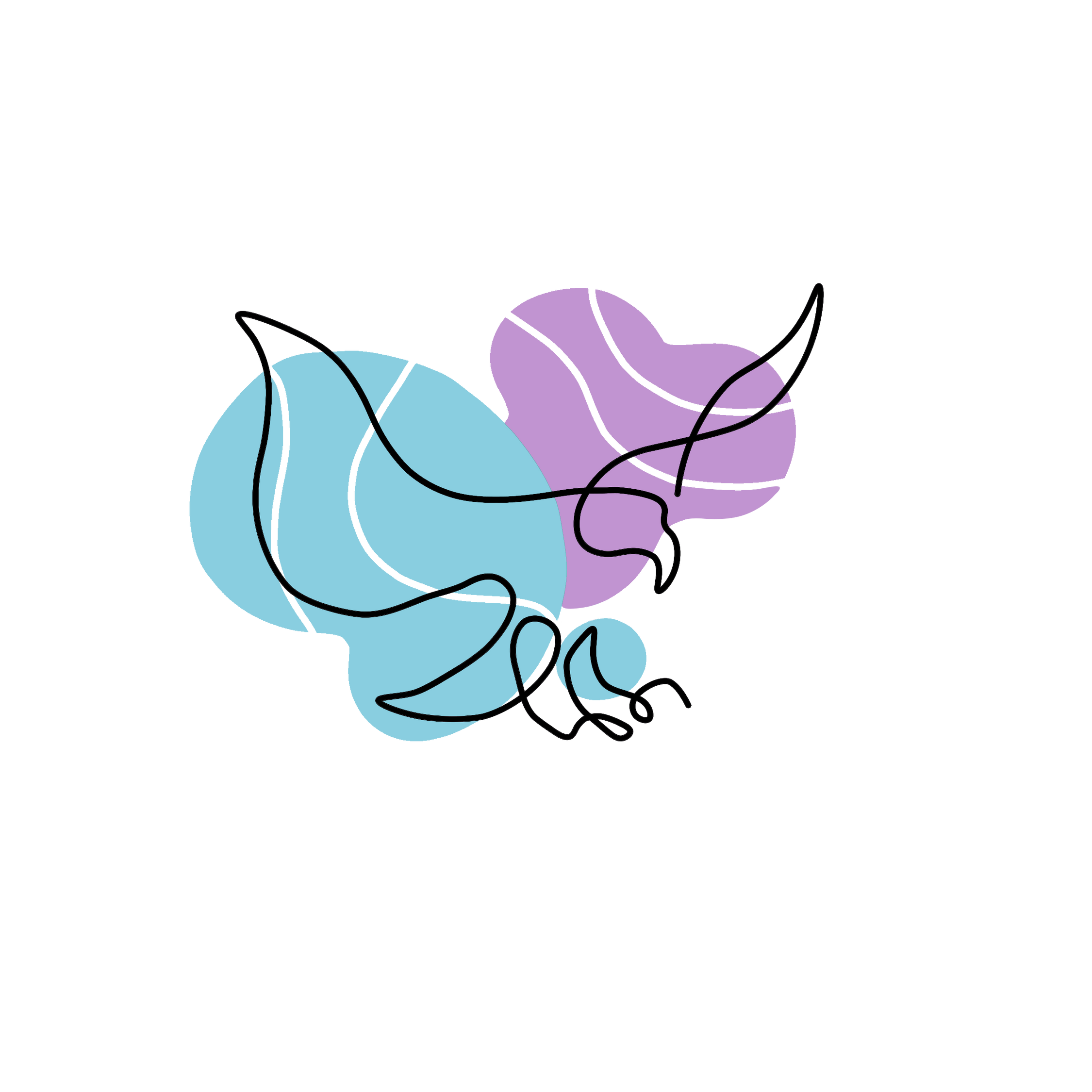 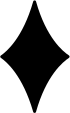 ВНЕАУДИТОРНАЯ РАБОТА
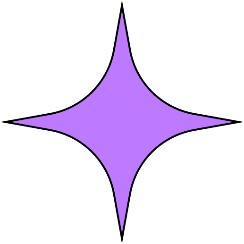 Сентябрь:
- Социально-адаптационный проект «Привет, студент!»

- Квест по корпусу для первокурсников «Тайны Фемиды» 

Октябрь:
- Спортивно-оздоровительное мероприятие «Территория выживания" 

Ноябрь:
- Фотоконкурс среди студентов юридического факультета "В моменте"

Декабрь:
- Неделя факультета
 
- Межвузовское мероприятие по ораторскому мастерству "Лучший оратор"

Февраль: 
- Юридическая игра совместно с НСО "Суд на Щербаковке"

Март:
- Организация традиционного фестиваля "Масленица«

- Социокультурный проект "Just Dance!" 

Апрель:
- Интеллектуальное мероприятие "Юридические дебаты"

Май:
- Патриотическое мероприятие в честь Дня Победы
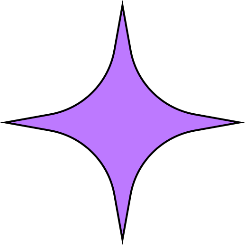 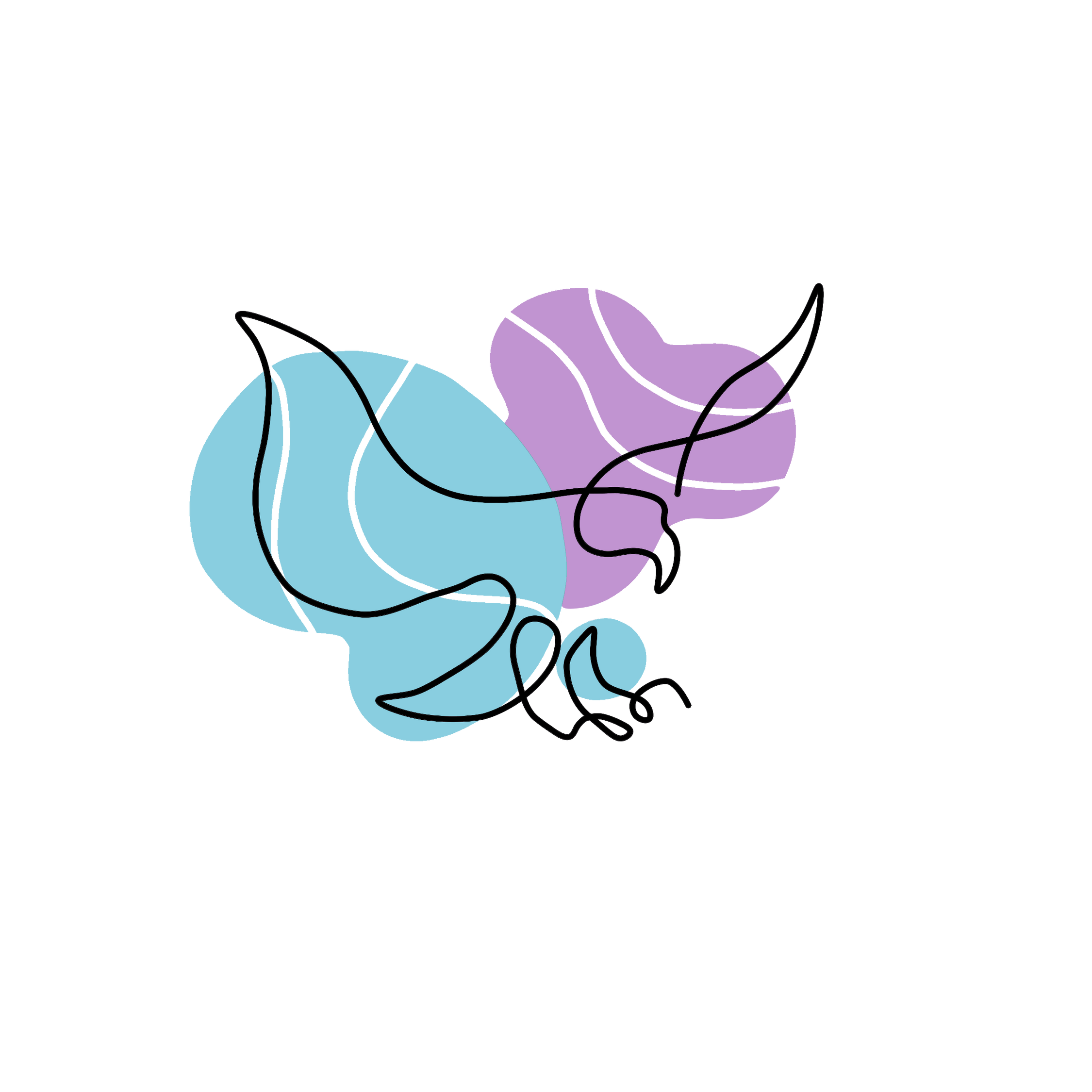 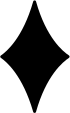 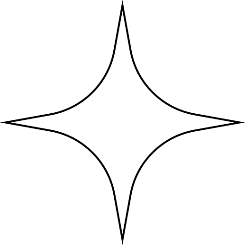 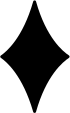 Александрова Варвара Александровна, председатель Студенческого совета Юридического факультета 

Тел: 8 916 345 60 20

Почта: varvara_aleksandrova_2018@mail.ru
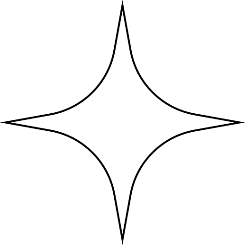 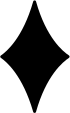 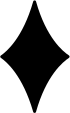